HWRF Baseline Outlier Analysis(H15B vs H214)Zhan Zhang
Comparison of Cumulative Distributions between H214 and H15B
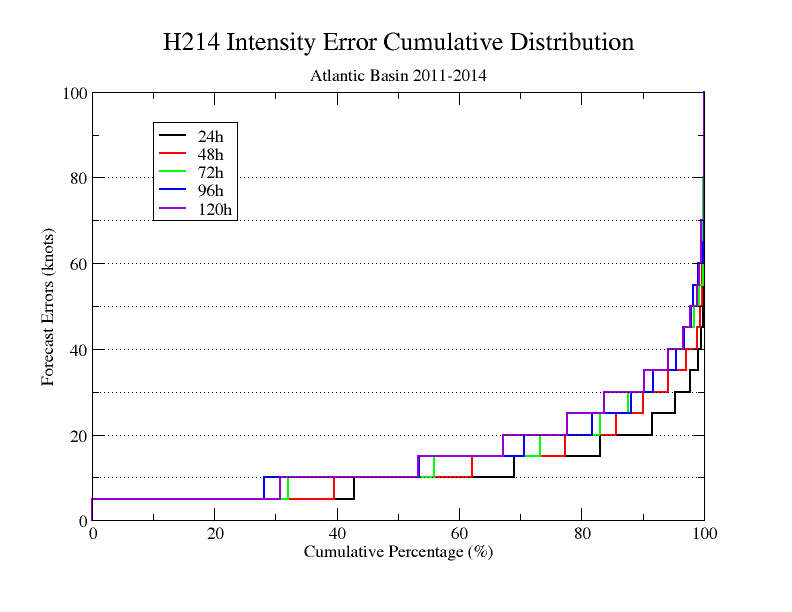 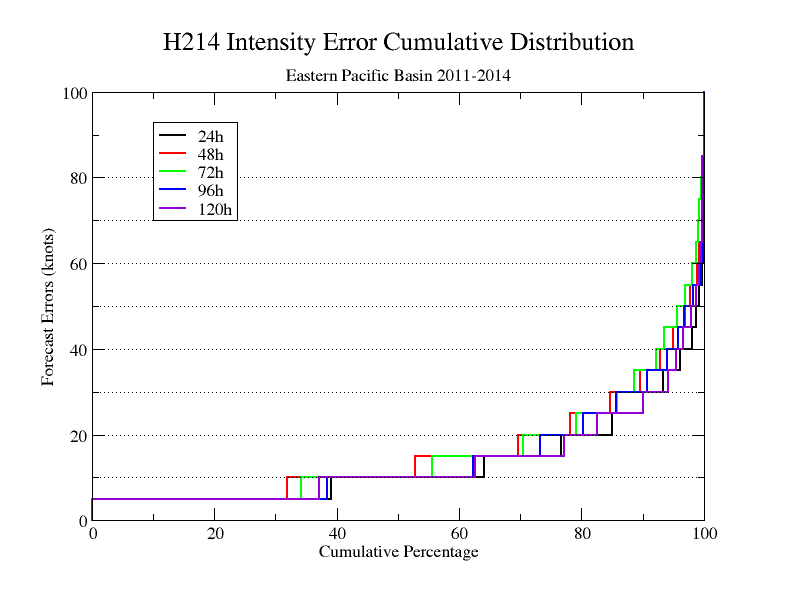 H214 AL
H214 EP
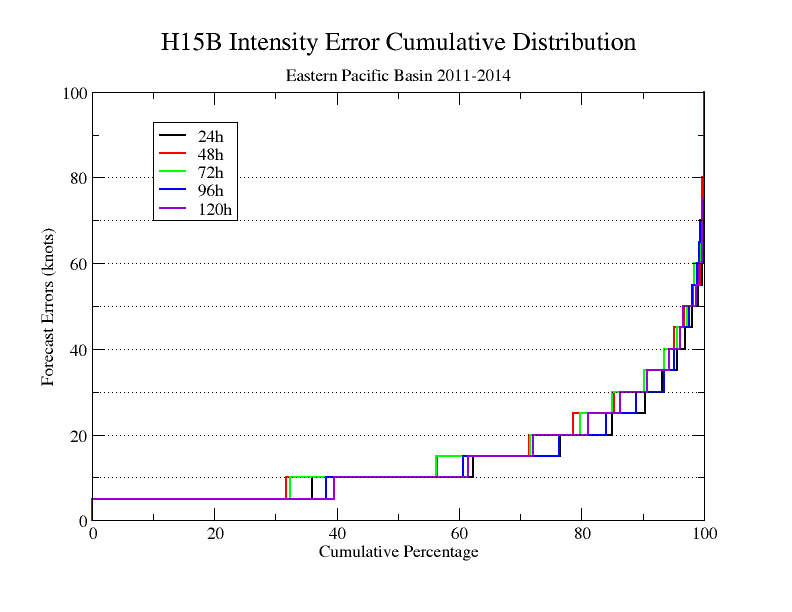 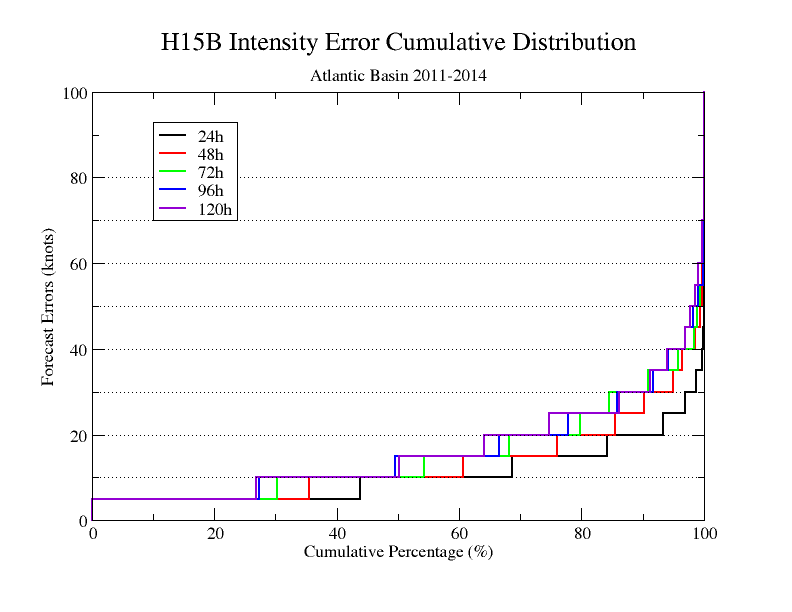 H15B AL
H15B EP
Comparison of Cumulative Distributions between H214 and H15B (AL)
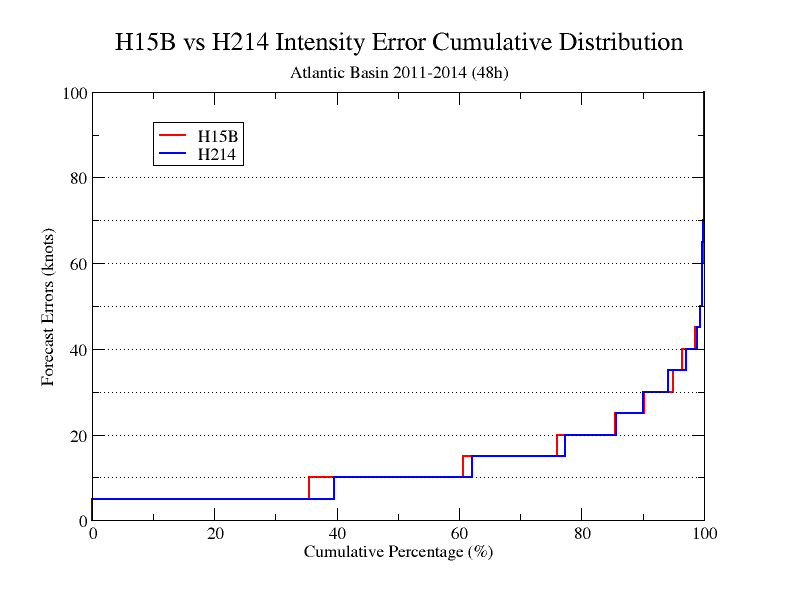 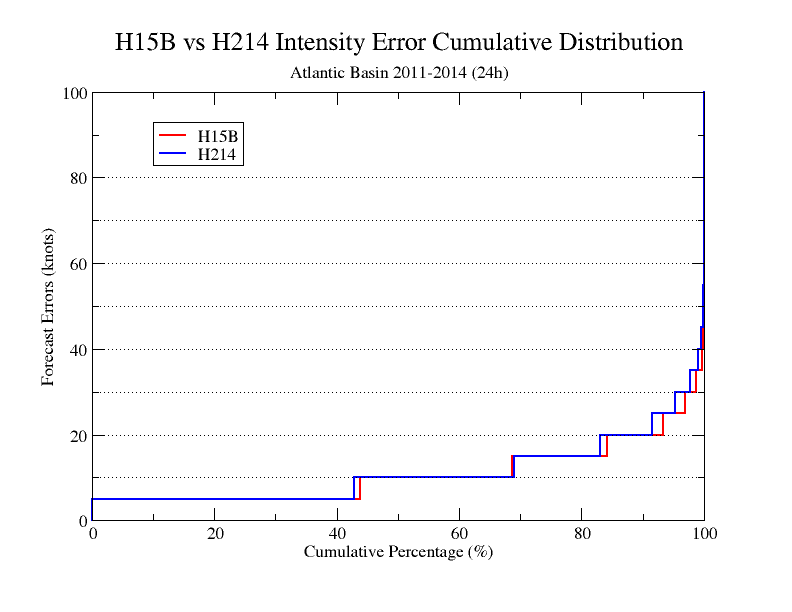 24h
48h
H15B better
H15B similar
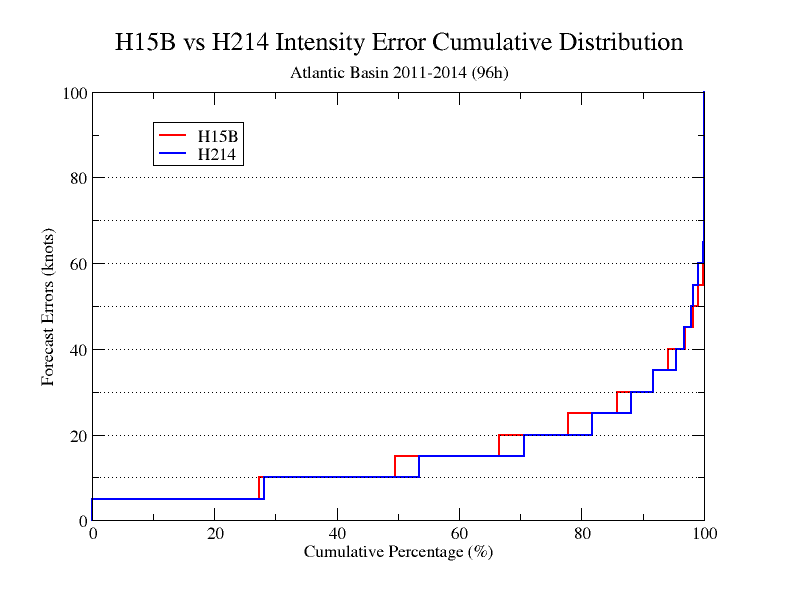 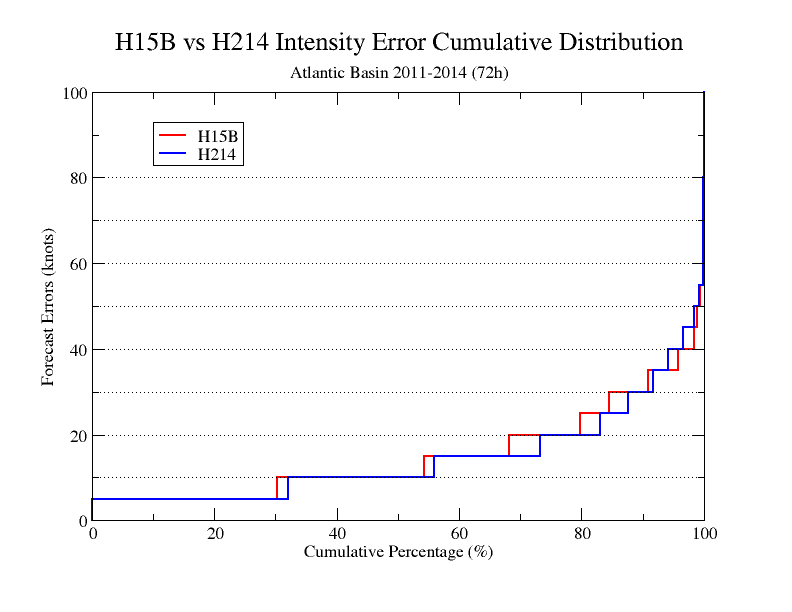 96h
72h
H15B worse
H15B worse
Comparison of Cumulative Distributions between H214 and H15B (EP)
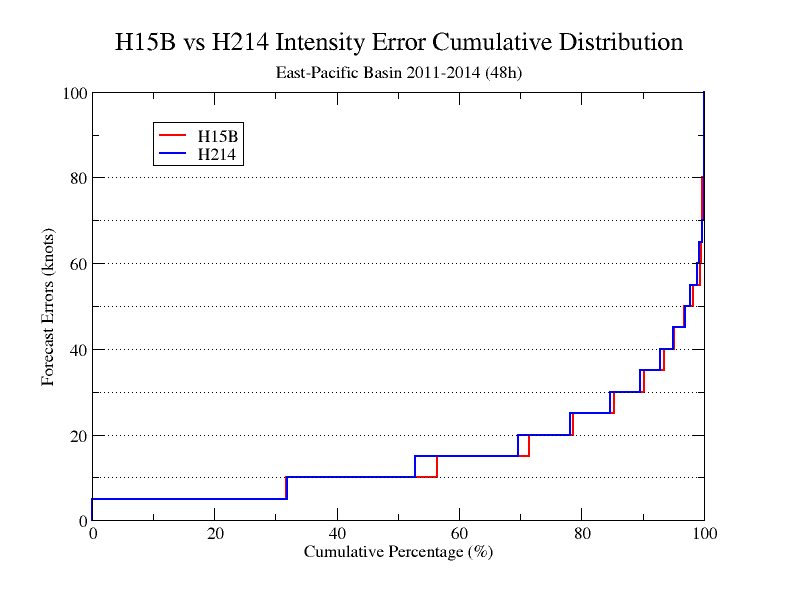 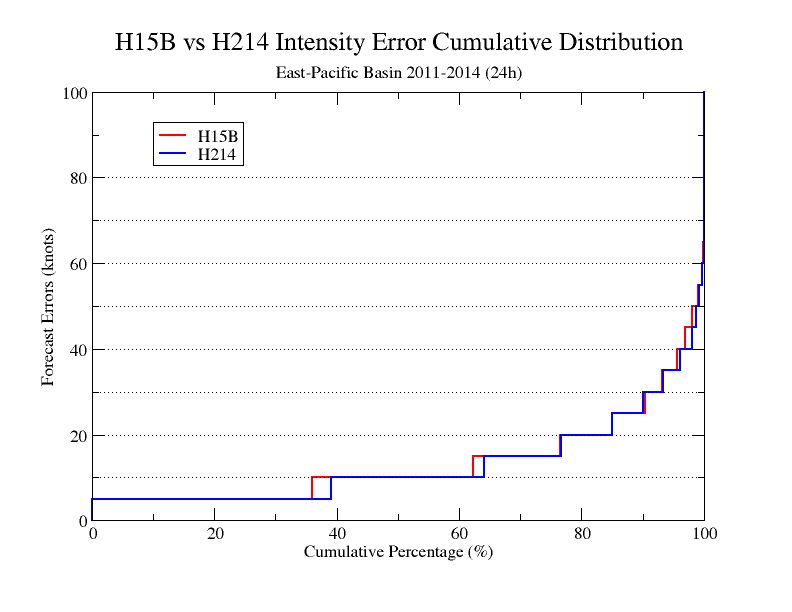 48h
24h
H15B similar
H15B better
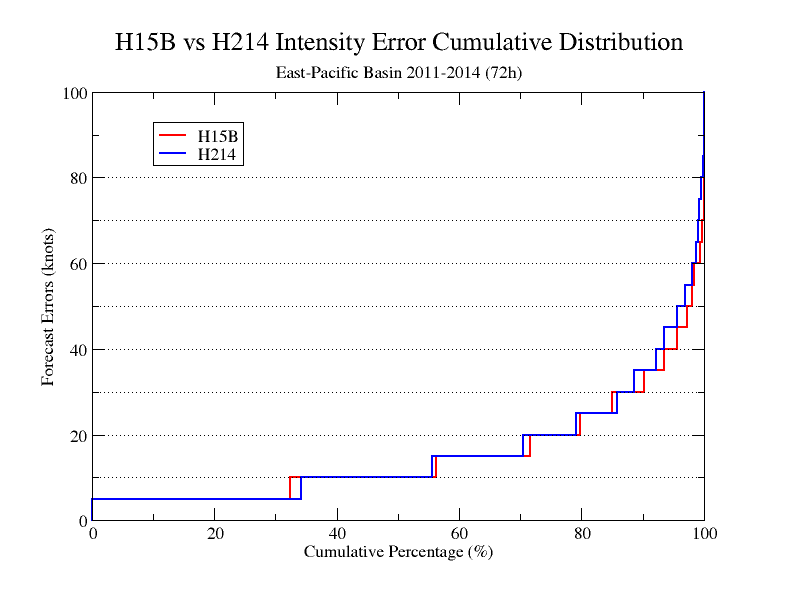 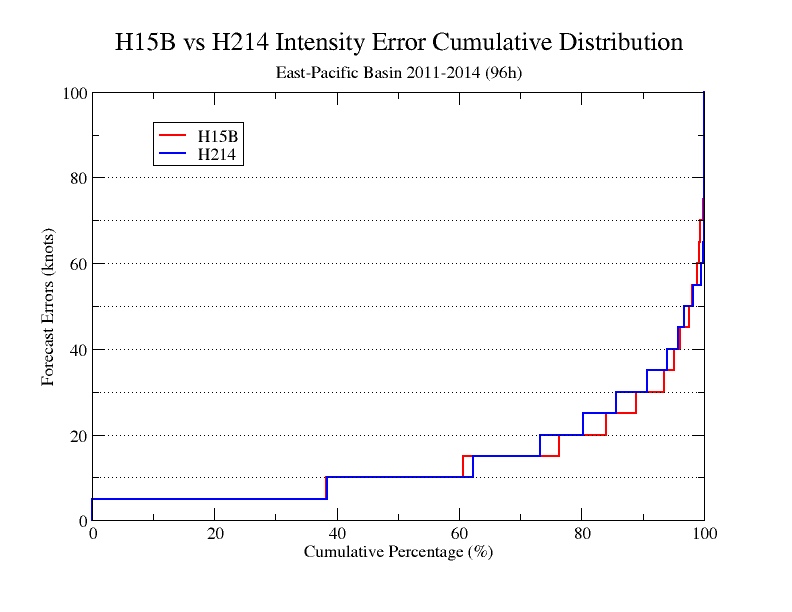 72h
96h
H15B better
H15B better
Comparison of Cumulative Distributions between H15B and H14Z(AL)
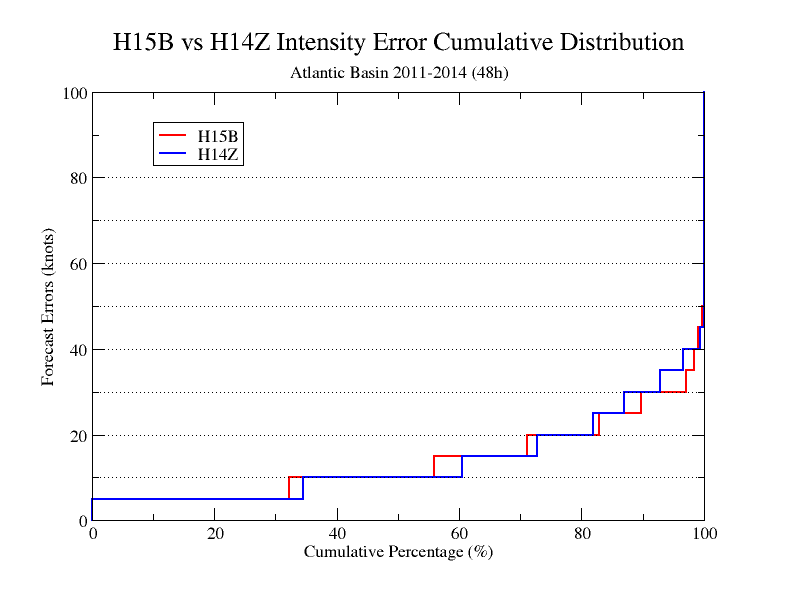 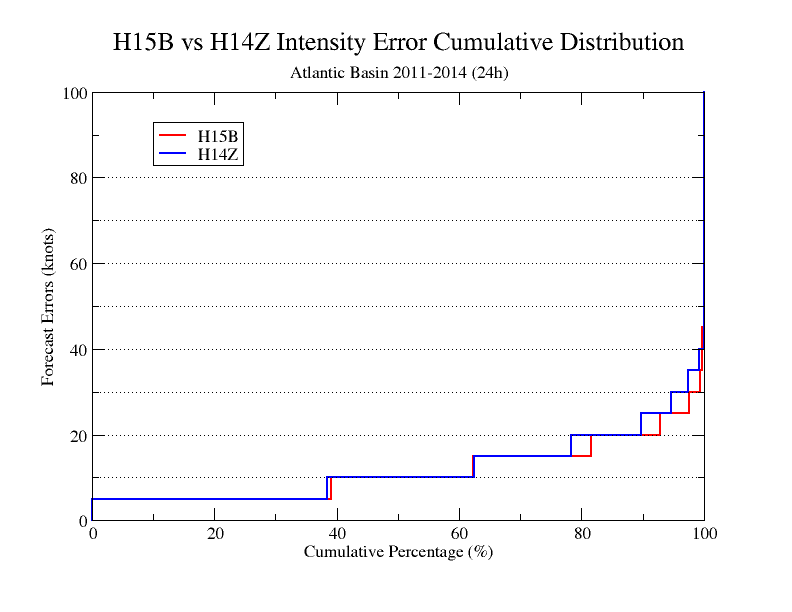 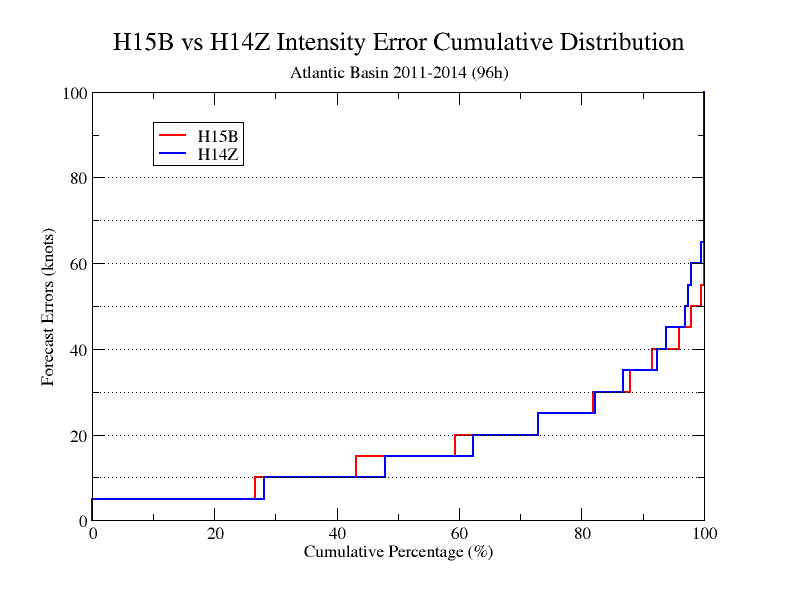 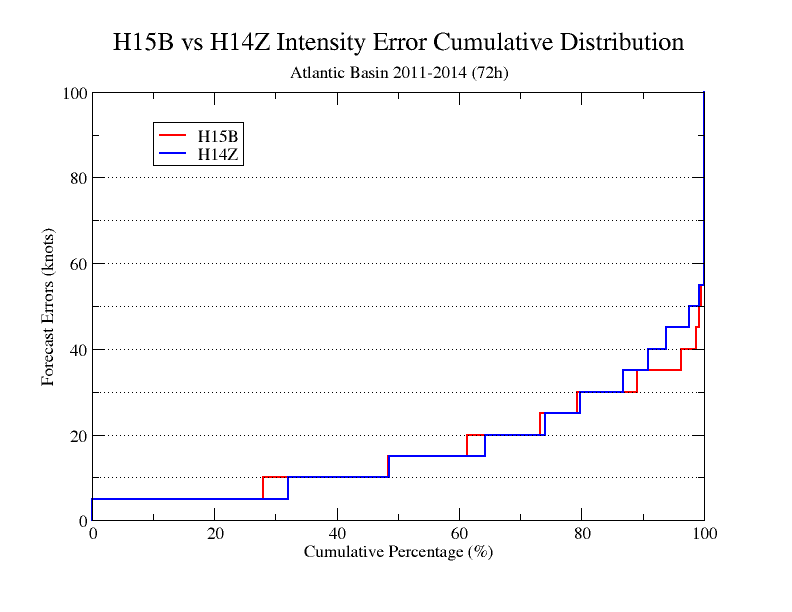 Comparison of Cumulative Distributions between H15B and H14Z (EP)
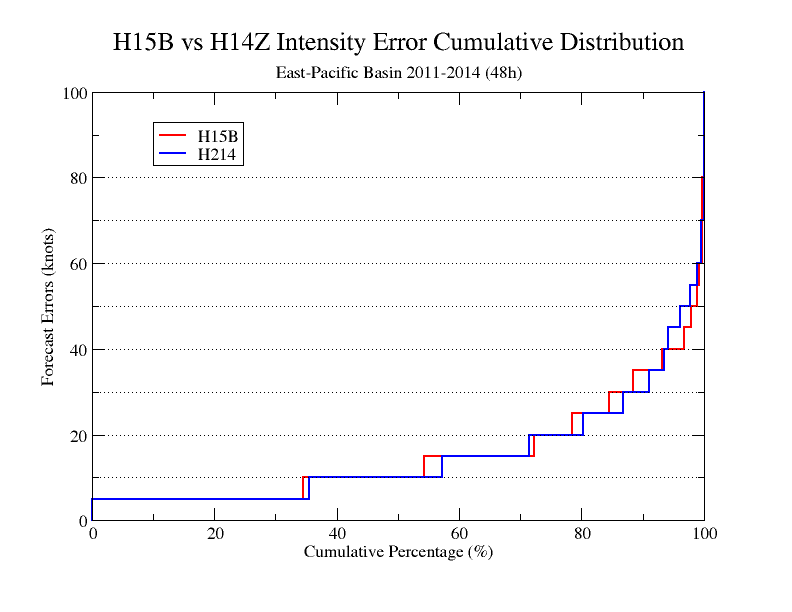 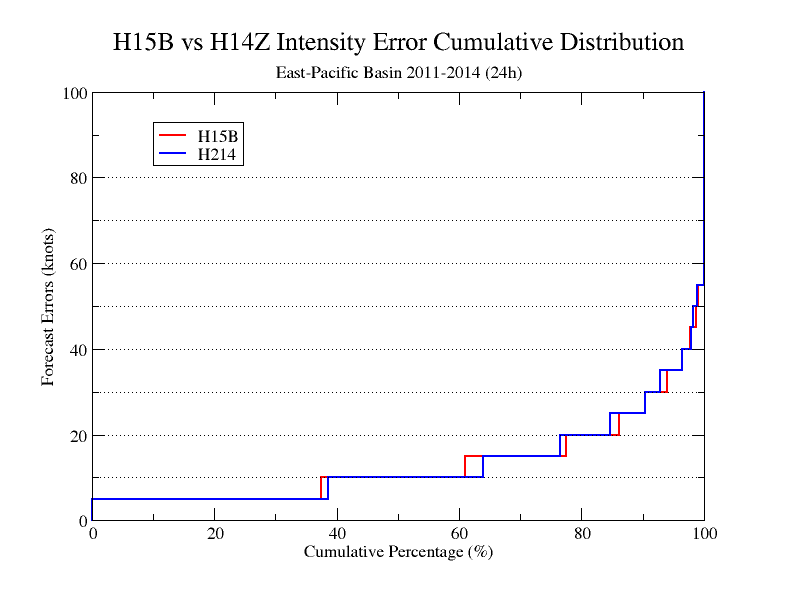 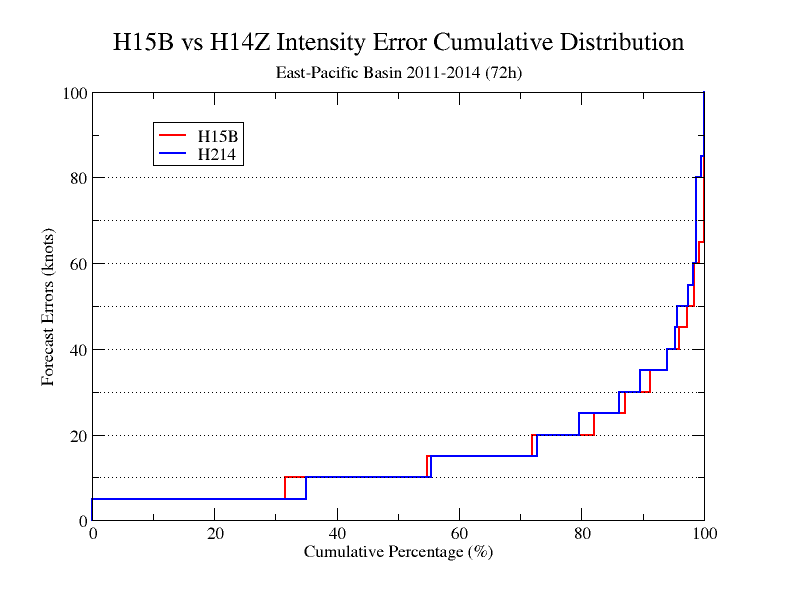 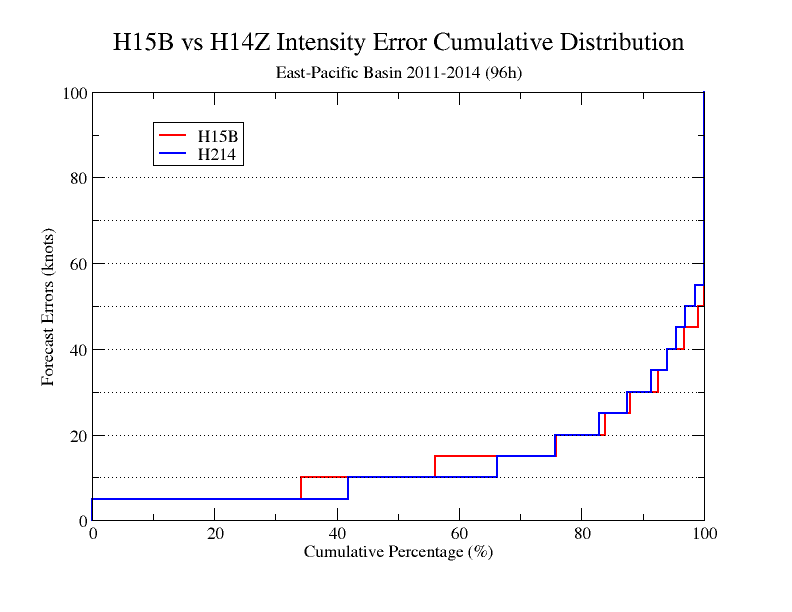 Intensity Improvement/Degradation of H15B over H214 for AL
4 identified busted storms, 2011, 16L 17L and 2012 12L and 13L are improved
H15B-H214
Improvement: <0
Degradation: >0
Intensity Improvement/Degradation of H15B over H214 for EP
H15B-H214
Improvement: <0
Degradation: >0
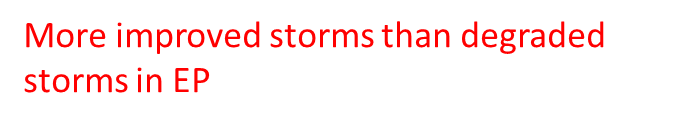 Intensity Improvement/Degradation of H15B over H214 for EP
H15B-H214
Improvement: <0
Degradation: >0
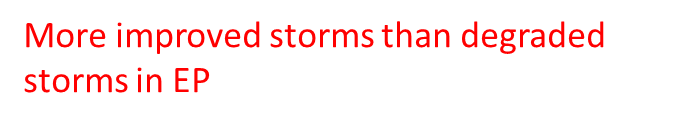 Intensity Improvement/Degradation of H15B over H14Z for AL
H15B-H14Z
Improvement: <0
Degradation: >0
Intensity Improvement/Degradation of H15B over H14Z for EP
H15B-H14Z
Improvement: <0
Degradation: >0
Intensity Improvement/Degradation of H15B over H214 for AL
(TDR Storms Only)
H15B-H214
Improvement: <0
Degradation: >0
Track Improvement/Degradation of H15B over H214 for AL
(in Nautical Mile)
Track Improvement/Degradation of H15B over H214 for EP
(in Nautical Miles)
Track Improvement/Degradation of H15B over H14Z for AL
(in Nautical Miles)
Track Improvement/Degradation of H15B over H14Z for EP
(in Nautical Miles)
Intensity Improvement/Degradation of H15B over H214 for AL
Average=0.00710696
Intensity Improvement/Degradation of H15B over H214 for EP
Average=-0.00800047